Quick(en) and Easy BudgetingJane Wilson Treasurer, STC Board of DirectorsTimothy EspositoPresident, STC-Philadelphia Metro Chapter
Budgeting and Community FundingJane Wilson Treasurer, STC Board of Directors
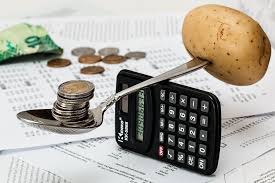 STC Community Funding
Yearly Budget = Funding Request
Requirements:
Current on Yearly Financial Reporting
Current on 990 tax filing
Must meet deadline for budget filing 
   (or request extension)
Funding is based on the number of members in your community (as of Aug 31)
Chapters: $15 per member
SIGs: $4 per member
Note: Community fees paid by members go toward all support costs for communities (Other costs also include direct staff support, CAC support, IT support, and overhead)
2017 Funding Process
Plan programs and services for 2017
Create budget based on program goals and previous experience
Use past budgets for reference
Consider actual income/expenses
Submit budget for review
Expect a response in 3-6 weeks
Chapters receive funding in one payment
SIG funds are earmarked; expenses are paid as received and reported monthly
4
[Speaker Notes: Review 
	Are revenues greater than expenses
	Are resources being used for broad cross section of members.
	Meetings – do revenues meet expenses
	Are there other sources of revenues besides dues
	Communities with leaders going to Summit – Are funds freed up by accepting registration being used for members?
	Are reserves increasing.]
Things to Consider
Self-sustaining programs (generally)
Reserves? 12-24 months of expenses
Provide best value to your members!
Common Recommendations:
Web hosting expense
High banking expense 
High mail service expense
Funding gap or non-sustainable programming
High reserves 
Adobe Connect Subscription - $100/year
5
Key Dates
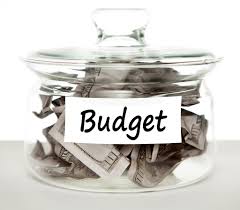 6
Budget Template
1. Complete Community Information
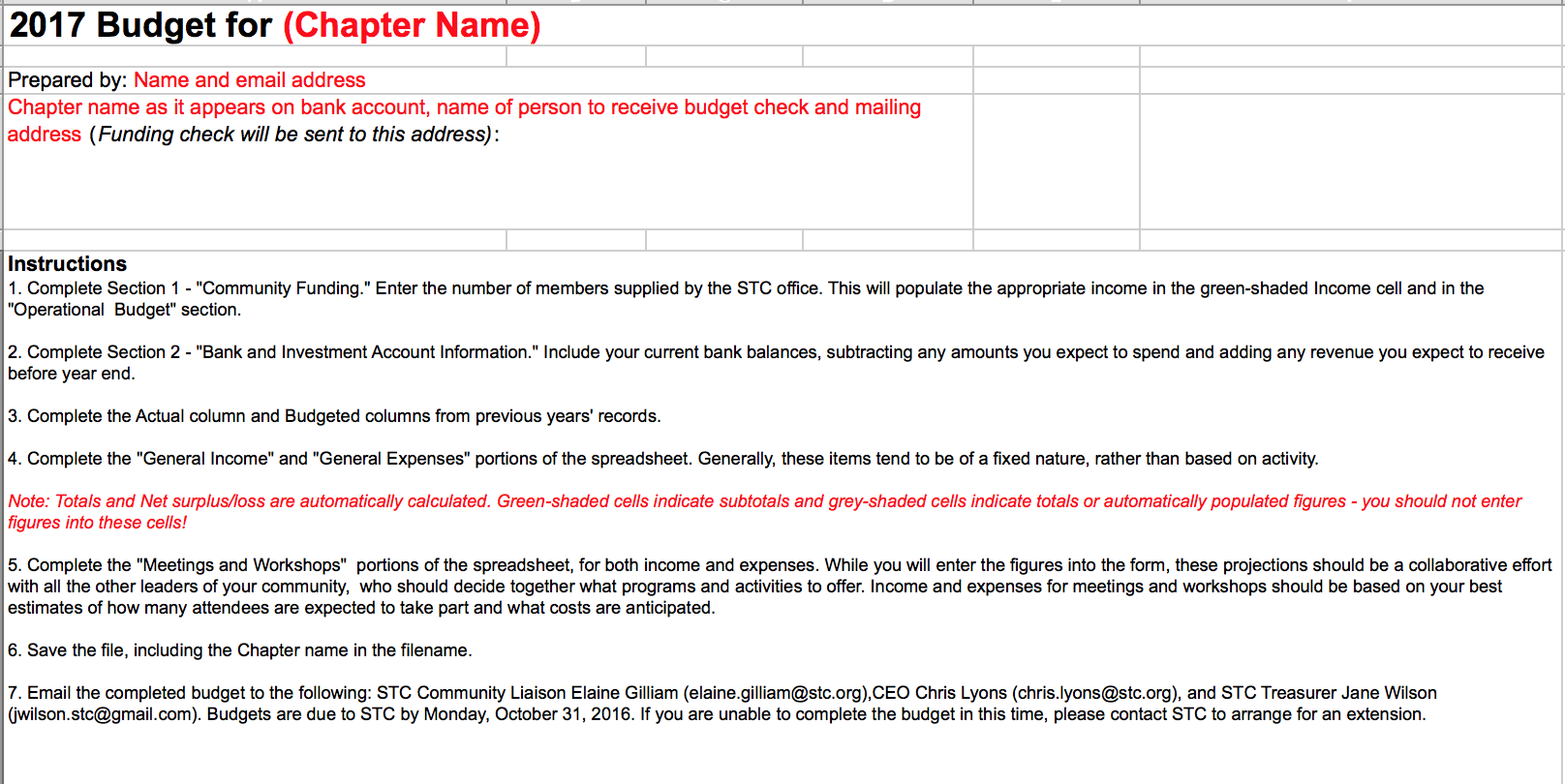 2. Enter Number of Members
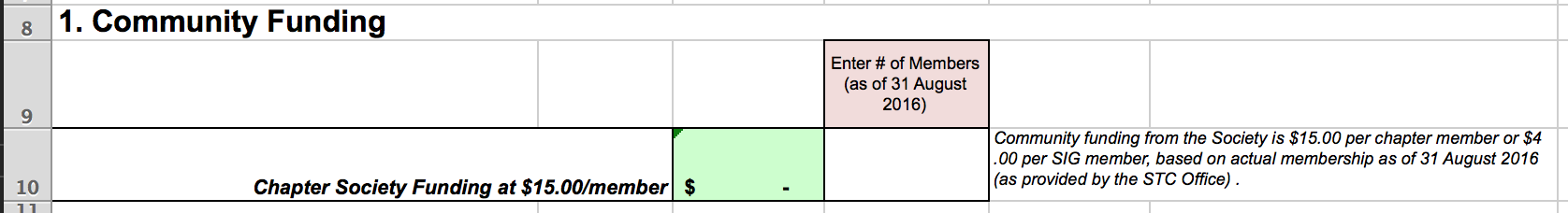 3. Complete Account Information – current balances
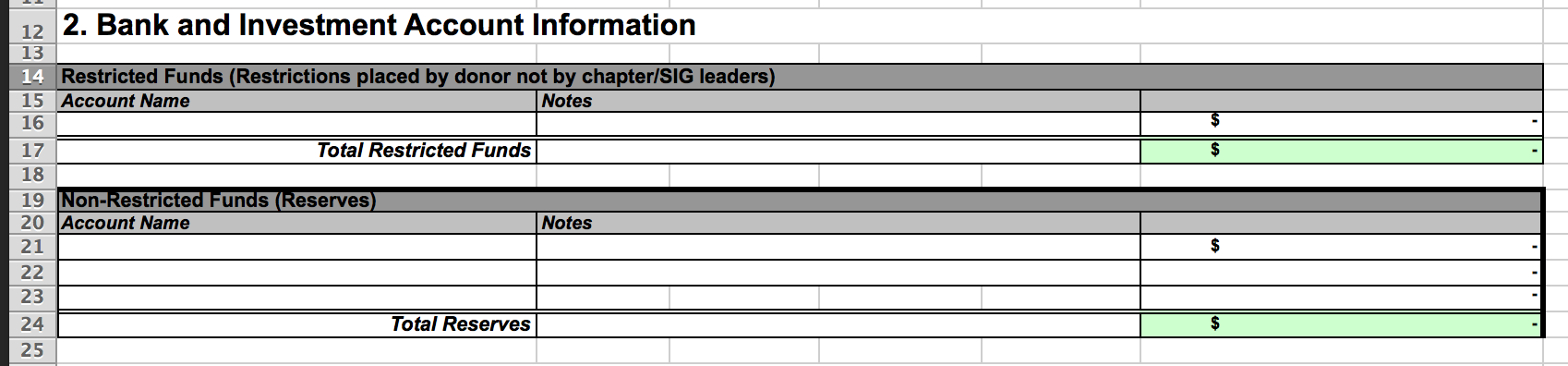 4. Complete Planned Income
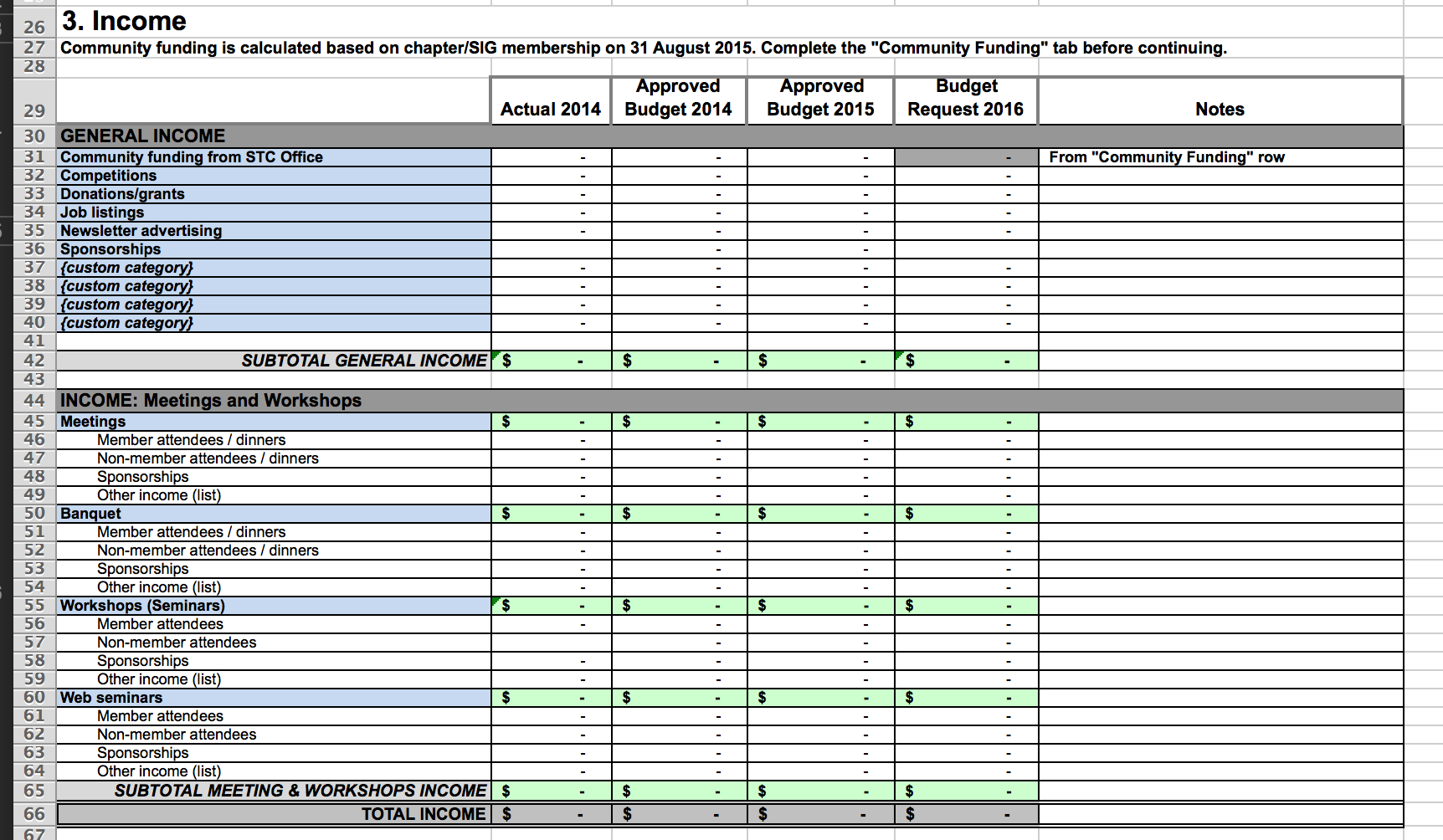 Only enter information in white cells – green and grey cells are calculated!
5. Enter Expenses – General and Meeting
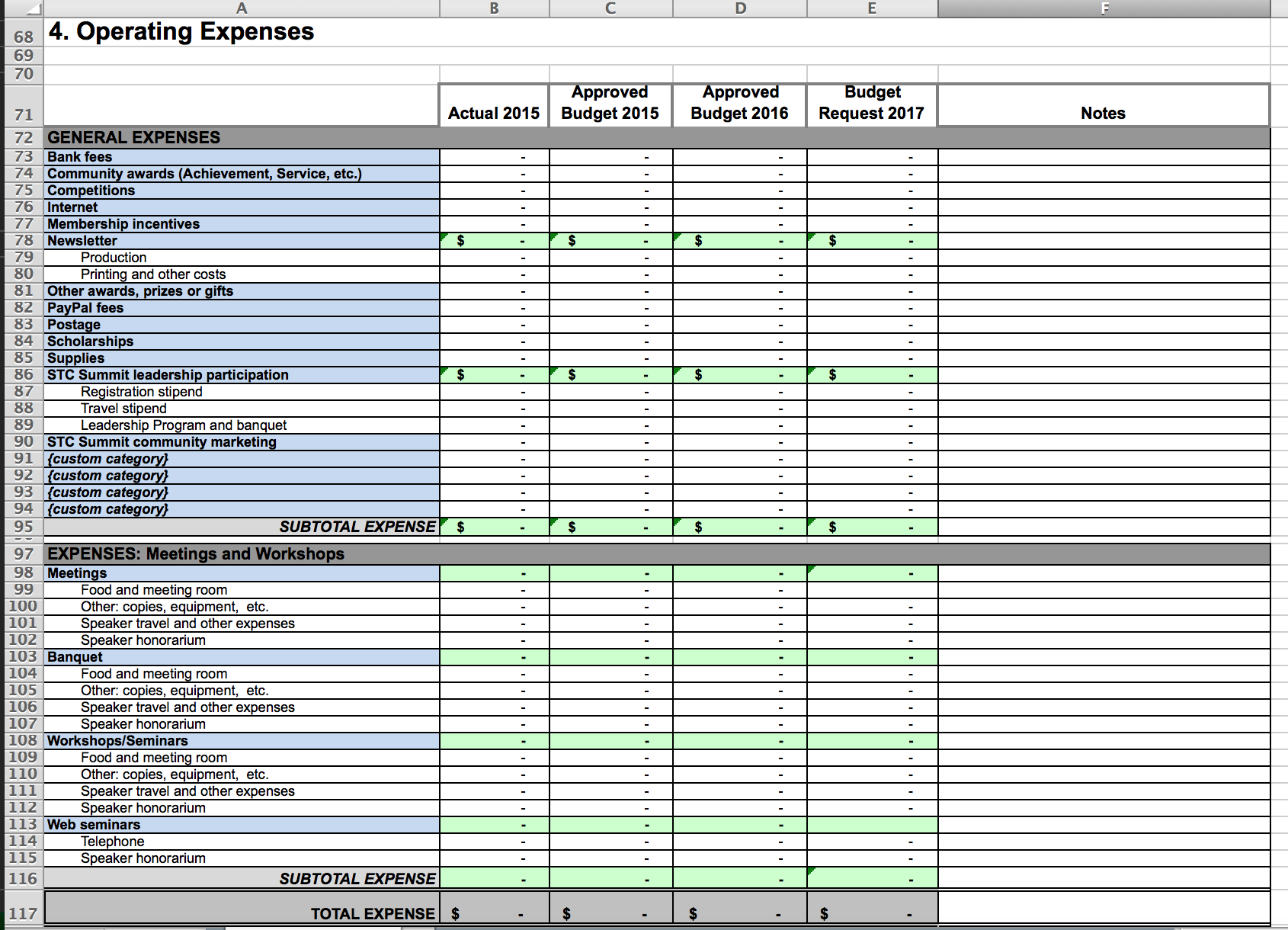 6. Review Totals – Net Surplus/Loss
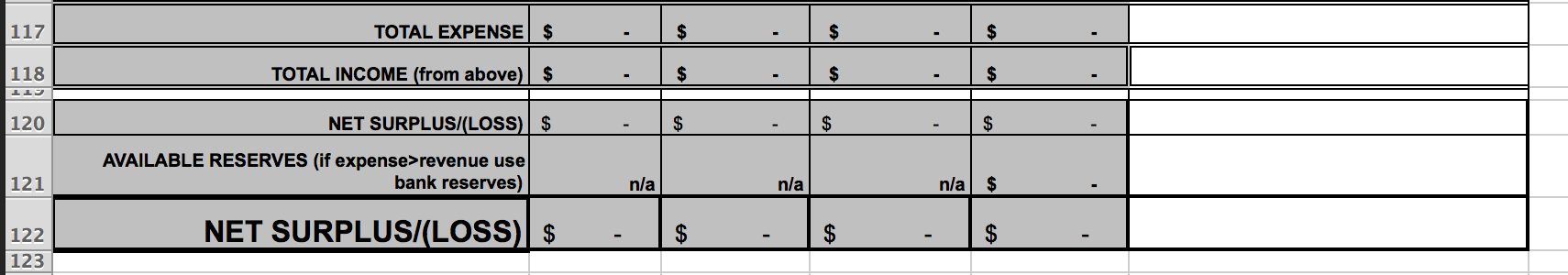 7. Review with Community Council8. Submit to STC 	Elaine Gilliam, Community Relations Liaison	elaine.gilliam@stc.org 	Jane Wilson, STC Treasurer	jwilson.stc@gmail.com 	Chris Lyons, STC CEO	chris.lyons@stc.org
Using Quicken to Speed Your BudgetingTimothy EspositoPresident, STC-Philadelphia Metro Chapter
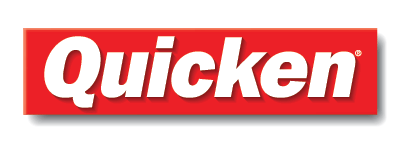 What is Quicken?
Electronic check book
Generates reports for budgets and meetings
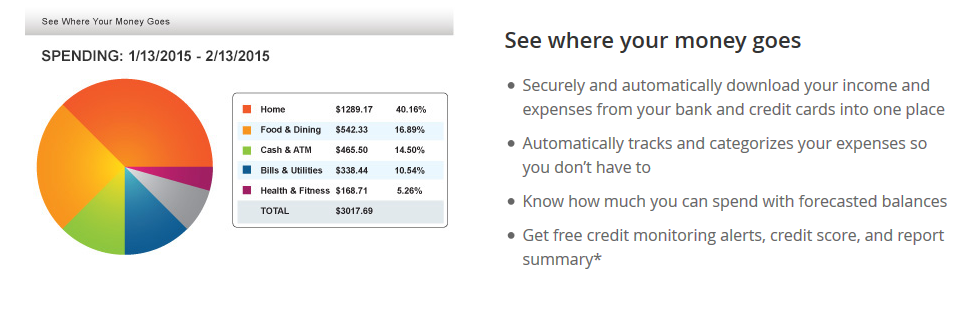 What is Quicken?
Downloads from your bank and PayPal
Comes in different flavors – “Basic” is fine for communities
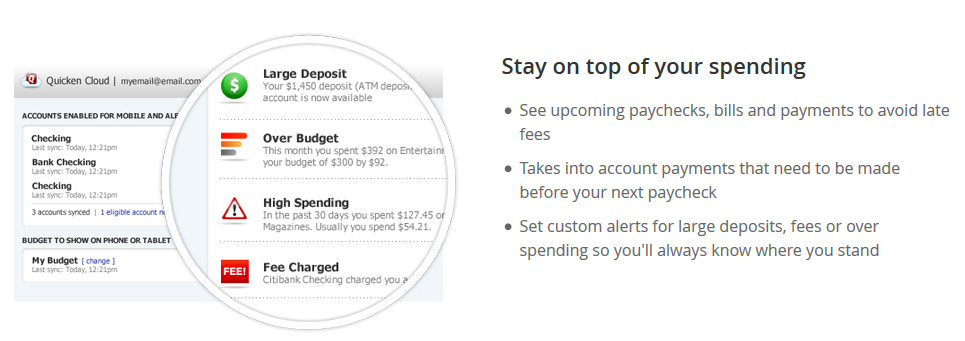 Duplicate Budget Categories
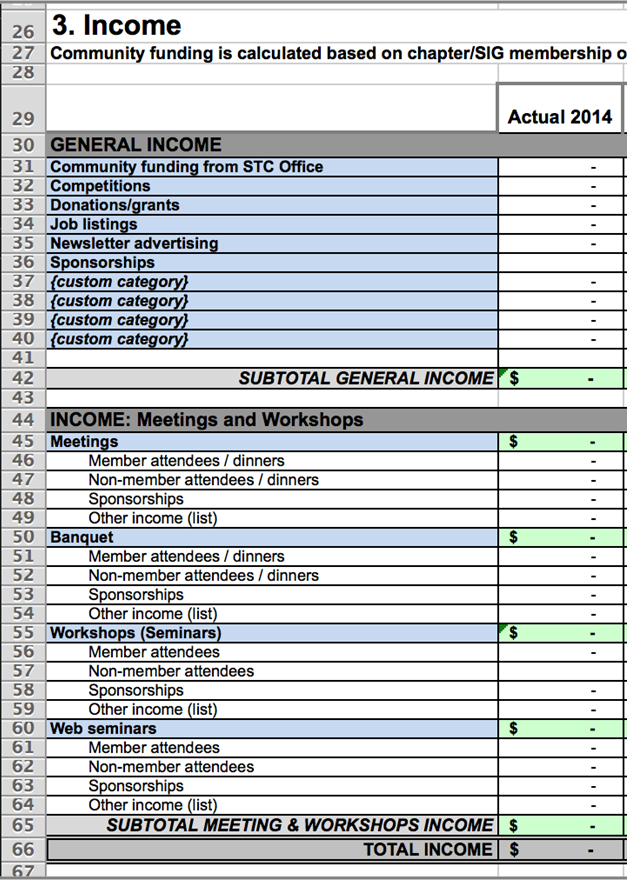 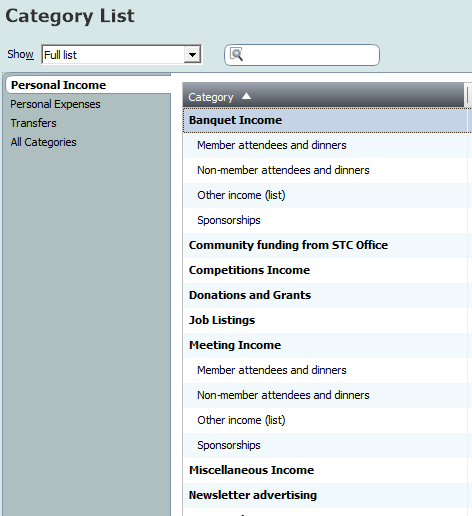 Quicken Reports
Many reports are available from monthly costs to annual budgets
Generate a budget report and copy the results into the Budget Form
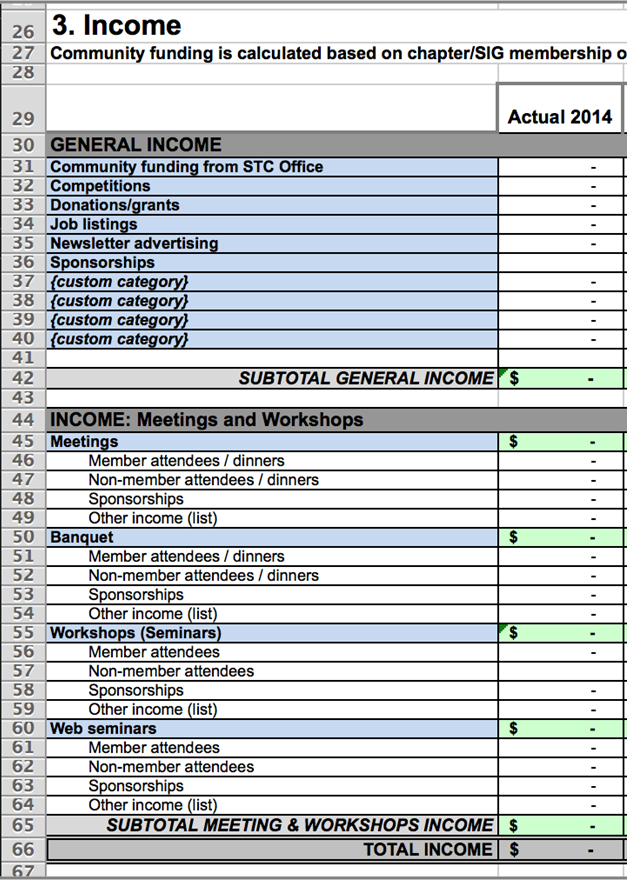 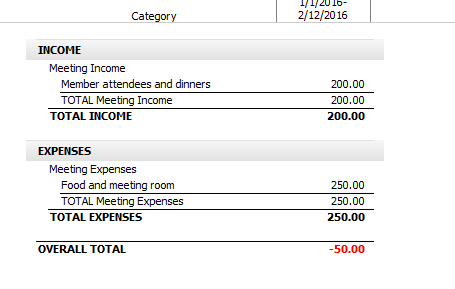 More Details about Quicken
Article on www.cac-stc.org
Download a sample Quicken file
More detail about this presentation
http://www.cac-stc.org/simplifying-your-community-finances-with-quicken/
Questions & Answers
Resources
Jane Wilson, STC Treasurer
jwilson.stc@gmail.com 
Tim Esposito, CAC Webmaster/Best Practices
tmesposit@gmail.com

Elaine Gilliam, Community Liaison
elaine.gilliam@stc.org 
Cindy Pao, CAC Chair, STC Board of Directors
cindy@paofamily.com

Chris Lyons, STC CEO
chris.lyons@stc.org
Board of Directors
board@stc.org
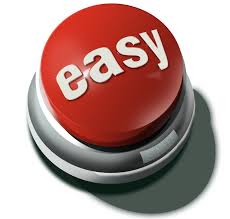